Nová závěrečná zkouška  pro všechny žáky učebních oborů
Závěrečná konference, 17. 2. 2015
2003	Podnět vznikl ve školách

Materiál NÚOV 
„Ukončování přípravy v učebních oborech“  

Návrh nového modelu závěrečné zkoušky
Společné zadání ZZ připravované v týmech složených ze zástupců škol a zaměstnavatelů
[Speaker Notes: Pod vedením Ing. Janyše (+ředitel Lacina + ředitel Mareš)
Analýza současného pojetí ZZ
Klady:
Jednoduché v zadávání, organizaci a hodnocení
Zápory:
Nízká transparentnost a porovnatelnost ZZ
Rozdílná kvalita zadání
Nejednotné hodnocení
Malá spolupráce se sociálními partnery
Nízká relevance výstupů
 
Návrh nového modelu ZZ:
- Společné zadání ZZ připravované v týmech složených ze zástupců škol a zaměstnavatelů]
2004	První ověřování podpořilo MŠMT

Pilotní projekt MŠMT + NÚOV 
Jednotné zadání pro 3 obory:
Automechanik, Elektrikář-silnoproud a Kuchař
Ve šk. r. 2003/2004 závěrečná zkouška ve 34 školách
2005-2008	Ověřeno ve všech oborech H

Kvalita I
národní projekt OP RLZ
[Speaker Notes: Období kurikulární reformy, zavádění RVP a ŠVP s důrazem na dlouhodobou zaměstnatelnost absolventů učebních oborů založenou na tzv. širším profilu absolventa oboru a na vybavenosti žáků klíčovými kompetencemi, využitelnými při výkonu řady povolání. 
Postupně vzniklo 70 jednotných zadání pro učební obory kat. H, která se ověřovala při závěrečných zkouškách na pilotních školách.
Ve šk. r. 200/2008 se do ověřování zapojilo 247 škol a 18 tisíc žáků (cca 50 %)]
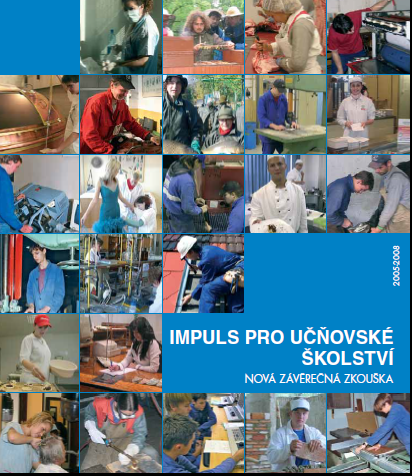 http://www.nuov.cz/nzz/impuls-pro-ucnovske-skolstvi
[Speaker Notes: Nová závěrečná zkouška - impuls pro učňovské školství, 2008
JZZZ pro všechny obory kat. H ověřované cca na polovině škol

Koncepce nové závěrečné zkoušky, 2006
Jednotné zadání ve vazbě na RVP (+ stávající UD) a hodnoticí (kvalifikační standardy)
Spolupráce vyučujících a odborníků z praxe
Nové prvky: obecný přehled ze světa práce, SOP

Řešitelské týmy pro jednotlivé obory]
2009-2012 	JZZZ dodáno do všech škol

NZZ
národní projekt OP VK
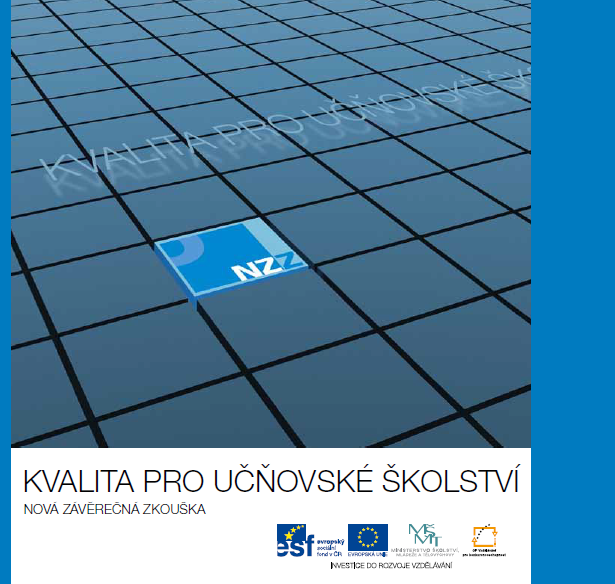 http://www.nuv.cz/nzz2/kvalita-pro-ucnovske-skolstvi
[Speaker Notes: V rámci projektu Nová závěrečná zkouška byla vytvořena jednotná zadání také pro obory s výučním listem kategorie E – viz graf na str. 10

Od školního roku 2009/2010 mohou jednotná zadání při závěrečných zkouškách použít všechny školy s učebními obory, které o to projeví zájem.

Pro tvorbu jednotných zadání a jejich zpřístupnění školám byl využíván informační systému NZZ – škola vybere v systému témata, následně se vygeneruje zadání „na míru“ školy.]
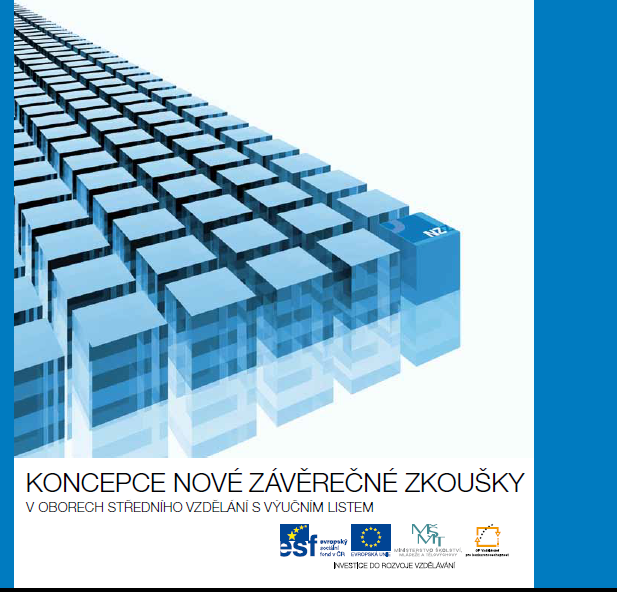 http://www.nuv.cz/nzz2/koncepce-nove-zaverecne-zkousky-1
[Speaker Notes: Koncepce NZZ 2012

Základní rysy koncepce NZZ na str. 6

Návrh výkazu odborných kompetencí žáka: str. 32-33]
2012-2015	Příprava plošného zavedení	
NZZ_2
národní projekt OP VK


http://www.nuv.cz/nzz2
[Speaker Notes: Využíván nový IIS NZZ pro tvorbu témat, schvalování a zpřístupňování všem školám na webovém portále
IS umožňuje tvorbu témat průběžně po celý rok
Nový textový editor strukturovaných dokumentů podporuje sjednocení formální úpravy JZZZ

Další inovace IIS NZZ – odpolední přednášky
Modul pro žáky se speciálními vzdělávacími potřebami
Vzdělávací modul
Modul pro realizaci písemné zkoušky na počítači]
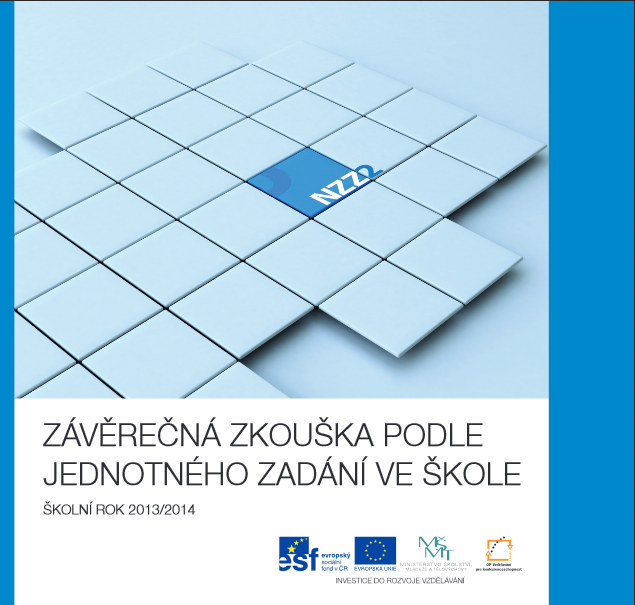 http://www.nuv.cz/uploads/NZZ2/pokyny_pro_skoly2014.pdf
[Speaker Notes: Pokyny pro školy Závěrečná zkouška podle jednotného zadání ve škole 2013/2014 
- bude aktualizováno pro r. 2014/2015 a školám k dispozici v elektronické podobě

ZÁVAZNÝ POSTUP PŘI PRÁCI ŠKOLY S JEDNOTNÝM ZADÁNÍM
Přístup k jednotnému zadání, Získání jednotného zadání
Rozhodnutí o využití jednotného zadání
Úpravy jednotného zadání pro potřeby školy
Vytištění jednotného zadání a uložení ve škole
Vydání výtisků JZZZ, ukončení práce s JZZZ
Hodnocení jednotných zadání školou

PŘÍPRAVA A REALIZACE ZÁVĚREČNÉ ZKOUŠKY PODLE JEDNOTNÉHO ZADÁNÍ
Využití dvou verzí jednotného zadání – pro zkoušející a pro žáky
Dodržování obsahu témat jednotného zadání
Organizační pokyny pro práci s jednotným zadáním
Obecná pravidla pro přípravu jednotlivých zkoušek
Využívání jednotného zadání v oborech vzdělání kategorie E

PŘÍLOHY
Obecný přehled ze světa práce - Otázky ze světa práce pro obory vzdělání kategorie H a E
Samostatná odborná práce 
Přístup školy k jednotnému zadání v IS NZ]
Od 1. 7. 2014	Pokračování spolupráce 

Udržitelnost NZZ_2


http://www.nuv.cz/nzz2
[Speaker Notes: Aktualizace témat a tvorba nových témat v průběhu roku
Metodická podpora škol – zejm. pro práci s žáky se SVP

Připravuje se písemná zkouška na počítači]
Co považujeme za důležité

Byla vytvořena zkušební dokumentace k závěrečným zkouškám pro všechny obory 
Funguje jednoduchý systém předání dokumentace do škol 
Databáze témat a úkolů se průběžně rozšiřuje a aktualizuje – ve spolupráci se školami a odborníky z praxe
Výběr témat a sestavení zadání je na škole 
Realizace ZZ vč. hodnocení zůstává na škole